2014 TSTCI Accounting & Customer Service Conference
July 9 – 11, 2014
Best Accounting Practices
2014
2014 Best Accounting Practices
2
Organization
System of Notebook(s) by Month
Consider Separate Binders by Parent and Subsidiaries
Printed Index Tabs for Ease of Use and Organization
Color Coding By Year, Company
Directory Tree With Logical Access
Ex: Parent Telco/2014/Bookkeeping/January/Recs
2014 Best Accounting Practices
3
Reconciliations
Notebook System Allows a Central Filing Area
Reconcile Each Balance Sheet Account, Even if a Roll Forward
Helps to Ensure That Errors Are Found In a Timely Manner
Enhances Internal Controls
2014 Best Accounting Practices
4
Reconciliations – Considerations (Excel)
Single Excel File Vs Multiple Files
Single Excel File
Advantages
Only One User Can Access
Requires User to Change the Date Only Once
Formatting is Easier
Disadvantages
Only One User Can Access
File Size Can Be An Issue
Harder To Provide Single Reconciliation to Others
2014 Best Accounting Practices
5
Reconciliations – Considerations (Excel)
Single Excel File Vs Multiple Files
Multiple Excel Files
Advantages
Easier To Assign Reconciliations to Others
Easier to Provide Single Reconciliation to External Users
Size Issues
Disadvantages
Formatting and Date Issues
2014 Best Accounting Practices
6
Reconciliation Considerations (Format)
Remove Cumulative History If No Longer Necessary
Make Any Known Adjustments And Reflect On Reconciliation
Consider Adding A Box For Preparer/Reviewer Initials
Provide Copies Of Support Behind Reconciliation
User Footer with Location, Date, Time
“True” Reconciliation, Not “Balance Forward Prior Month”
Bal Fwd Vs Detail
7
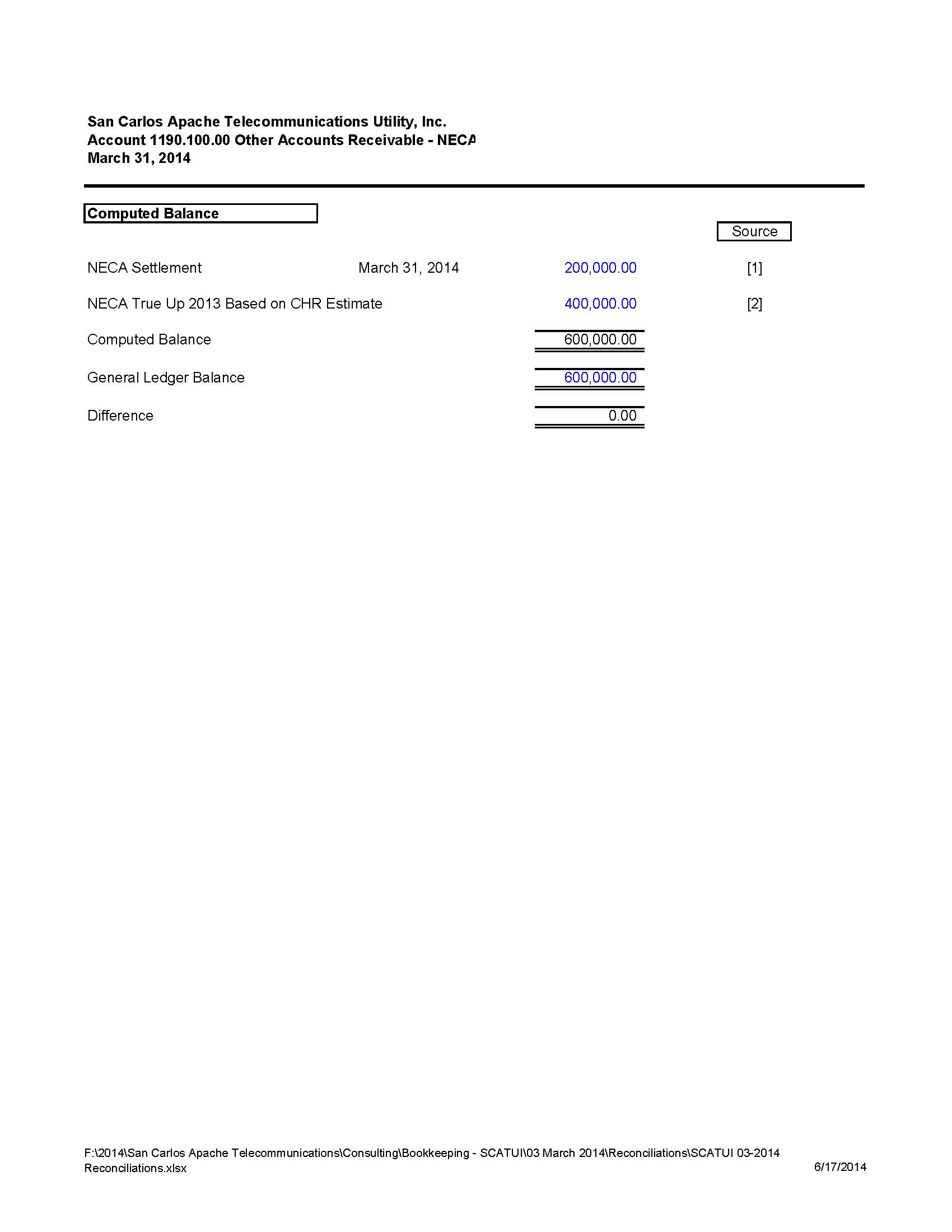 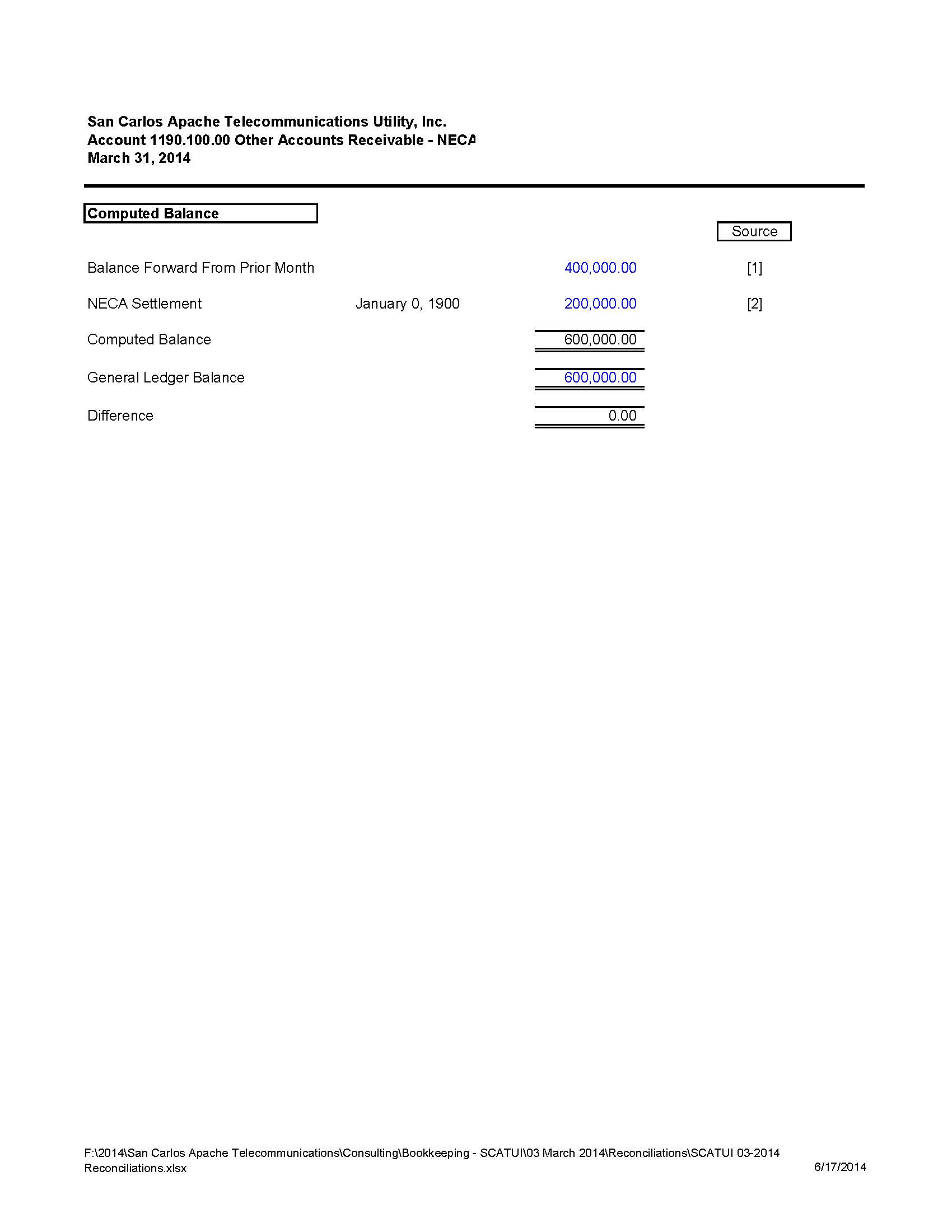 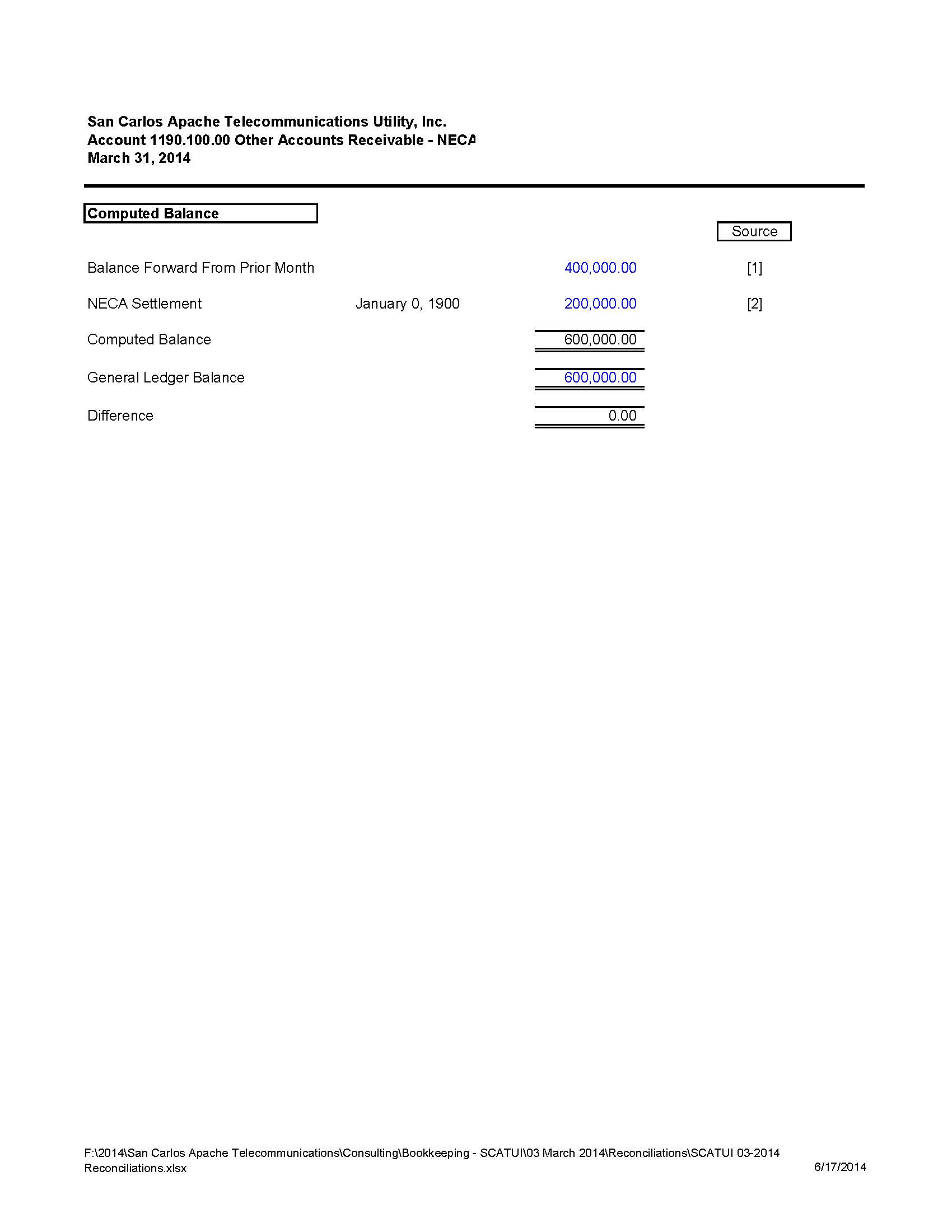 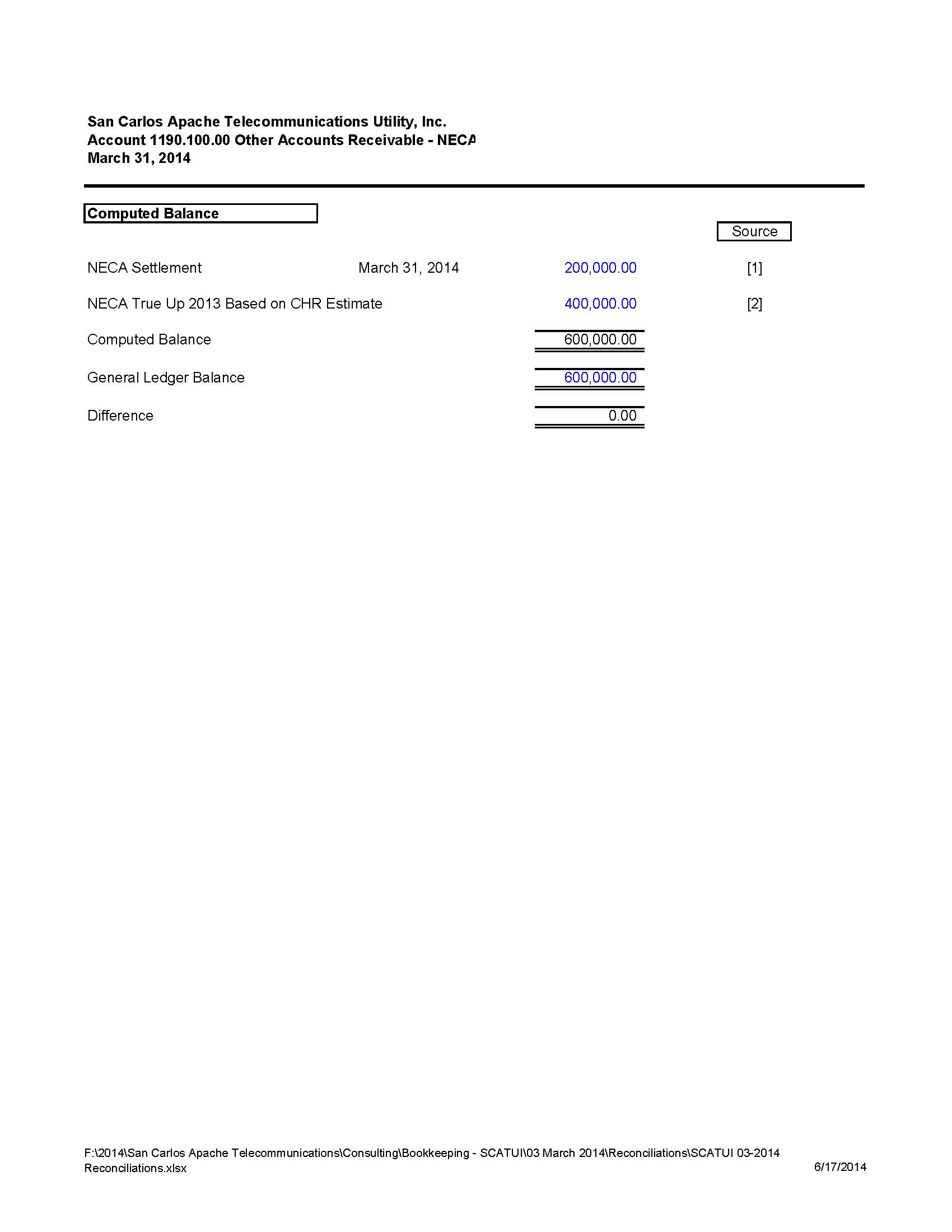 2014 Best Accounting Practices
8
Recurring Entries
Many Accounting Systems Allow Recurring Entries (Fixed/Non-Fixed)
We Use An Excel Spreadsheet as Well
Aides in Organization (Example: Billing Entry is Same JE#)
Use As A Checklist to Ensure Entries Are Posted
You Must Review The Fixed Recurring Entries Monthly For Changes
2014 Best Accounting Practices
9
Journal Entries
File Support Behind Each Entry Monthly
Enables User to Easily Find Support
Leaves a “Trail” For Others
Consider Scanning in Support if GL Has “Drill Down” Capabilities
Ease in Finding Support
Ease in Providing Information to Others
2014 Best Accounting Practices
10
Checklists and Assignments
Consider a Formal Checklist Assigning Responsibility for Accounts To Individuals
Consider Monthly Checklists
Assignments
Entries
Closing Processes
Reconciliations
2014 Best Accounting Practices
11
Monitoring Monthly Activity
Review Work Order Activity
Common Audit Finding – Labor Closed to Plant Account with No Materials
Receivables
Delinquent Accounts
Misplaced Invoices
Incorrect Posting of Payments
Unbilled Projects
2014 Best Accounting Practices
12
Monitoring Monthly Activity – Cont’
Payables
Missed Payments
Duplicate Invoices (Include Balance Forward)
Duplicate Payments
System to Ensure That All Invoices Received Are Recorded
Analytical Review Of Financial Statements
Monthly Ratios (Example: TIER)
Matching of COGS to Sales Revenue
2014 Best Accounting Practices
13
Common Errors
Failure to Match CABs Receipts with Actual CAB
Short Payments
Credits
Disputes
AFUDC Allocation to Work Orders
CPRs Not Updated Timely
Recording TPUC Activity Without Assigning WO Number
Accounts Added To WTB Without Updating Spreads
Failure to Claim Write-Offs On PARs
Failure to Follow Up on Delinquent CABs
2014 Best Accounting Practices
14
Cross Training
Critical That More Than One Person Knows How to Perform Certain Tasks
Consider Cross Training Staff
Thank you for your attention!
15
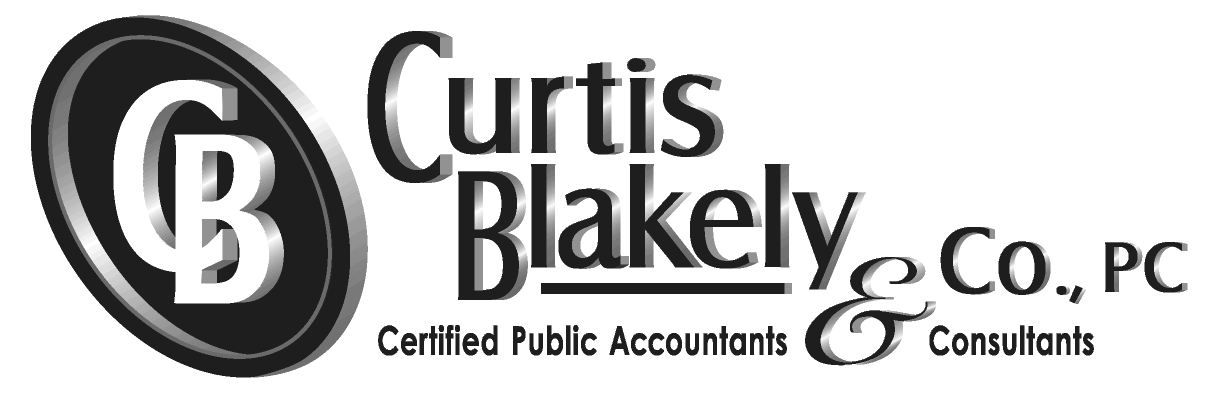 Presented by:
Charles A. Albert, CPA/CFE
Curtis Blakely & Co., P.C.
P.O. Box 5486
Longview, TX 75608
903.247.1844
calbert@ cbandco.com